Be prepared to put out a fire.
Check the weather
Put targets on dirt or gravel.
Have a bucket of water, a shovel 
and a fire extinguisher ready.
Avoid shooting on hot, dry and windy days. Watch for fire danger ratings and red flag warnings.
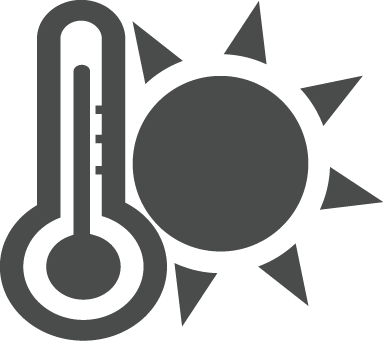 Avoid shooting into dry grass and rocks that might cause sparks.
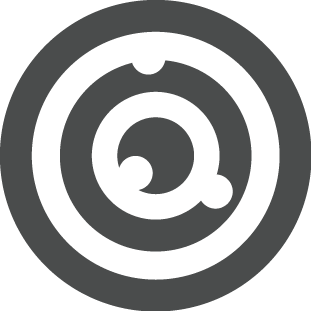 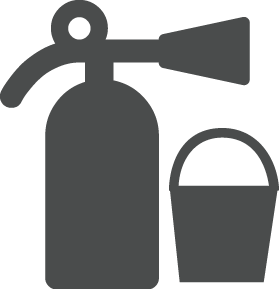 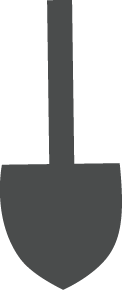 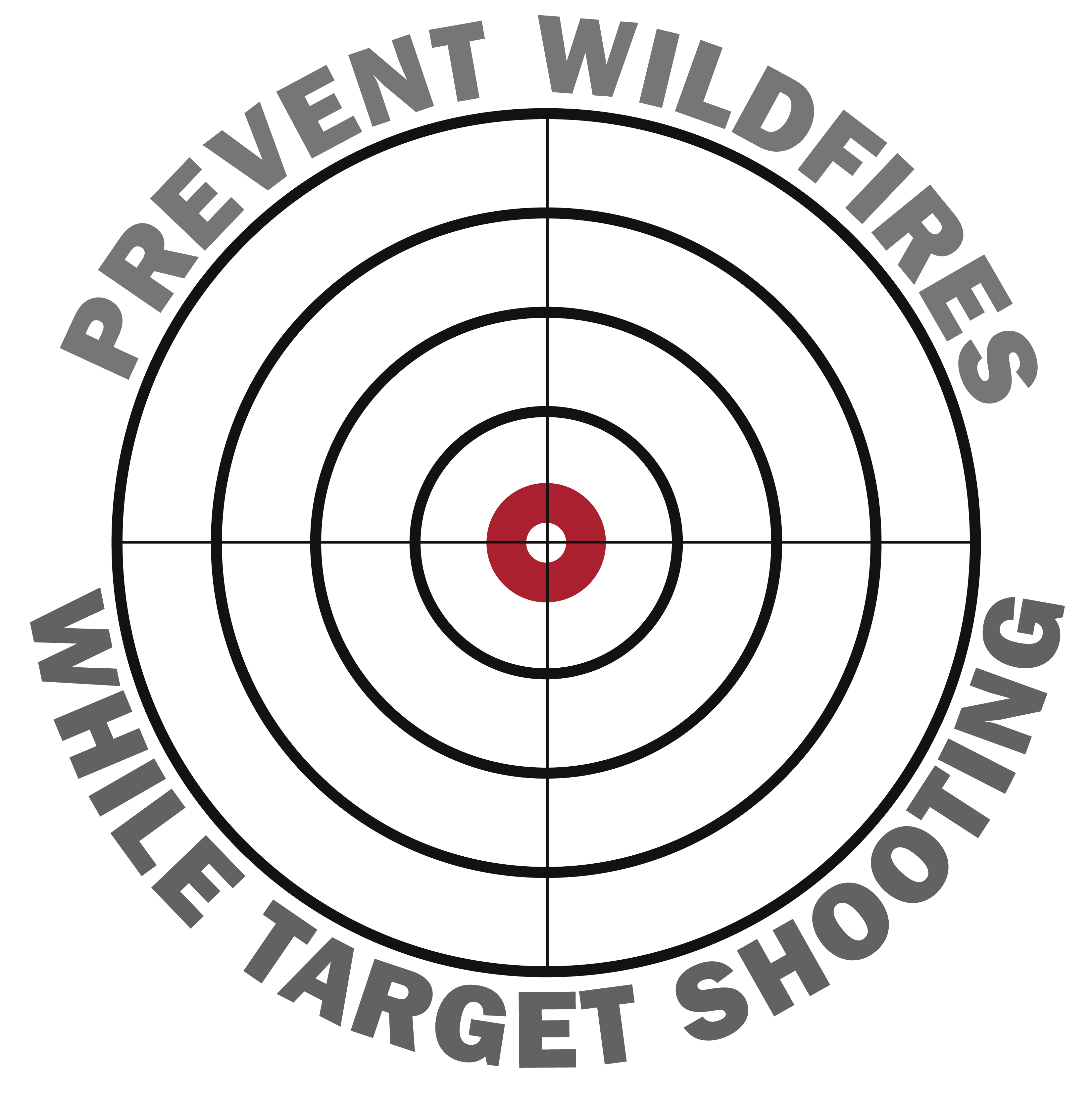 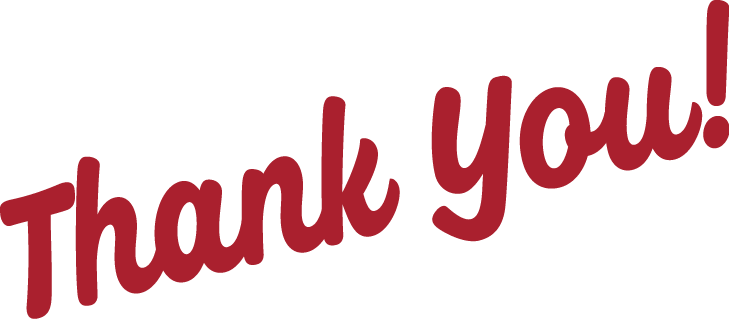 Report fires
by calling 911.
Check for
restrictions.
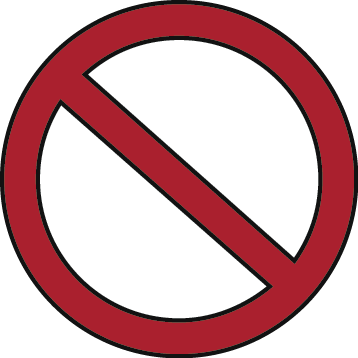 Exploding targets, tracer rounds and fireworks are prohibited on public lands.
For your help
in preventing wildfires.
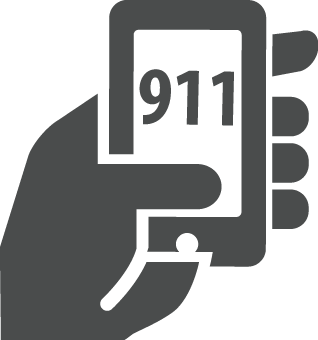 Report the fire’s location and what is in danger. Stay on the phone.